Guía rápida para la utilización de MIDO en Línea.
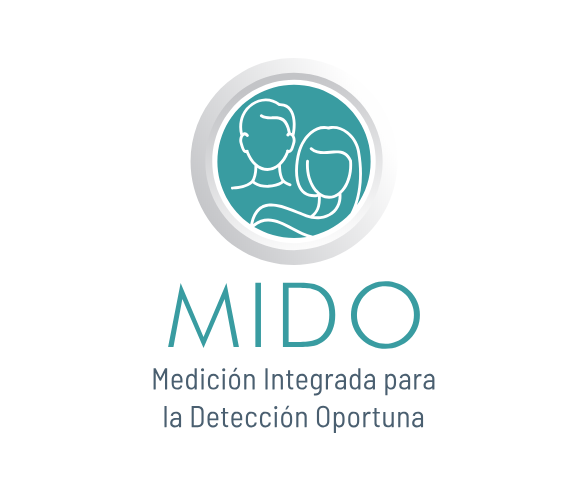 2019
MIDO en Línea
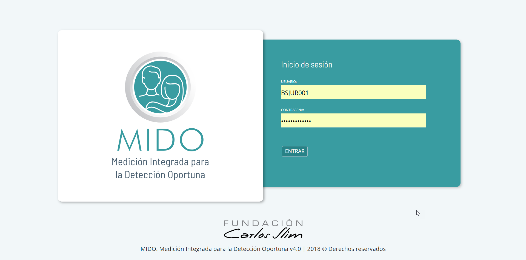 Ingreso
1.- Experto MIDO Adultos
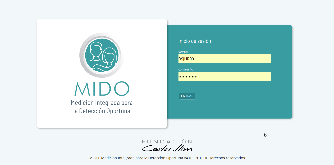 Ingreso con clave proporcionada por las autoridades 

Login con accesos para el experto con el Folio obtenido en la certificación del curso y correo con el que se registro en la plataforma.
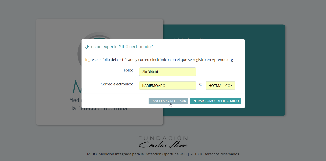 2.- Funcionalidad MIDO
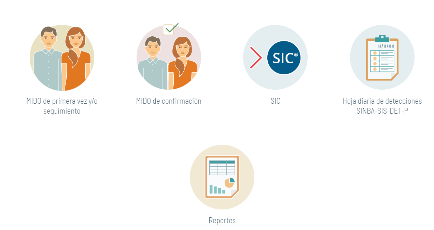 Ingreso a MIDO Adulto con 5 apartados
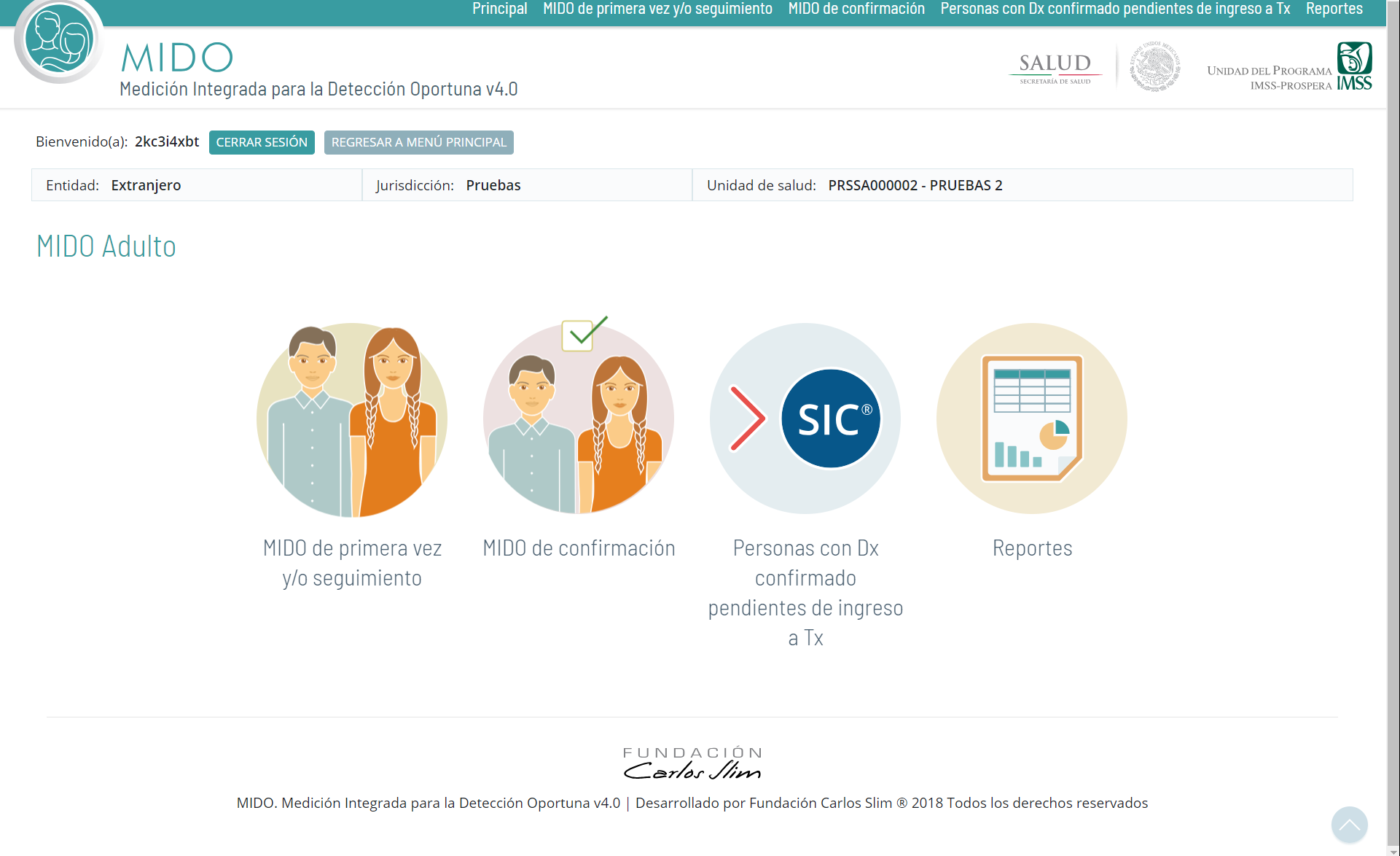 MIDO de primera vez y/o seguimiento
Obesidad 
Hipertensión 
Diabetes 
Otras mediciones
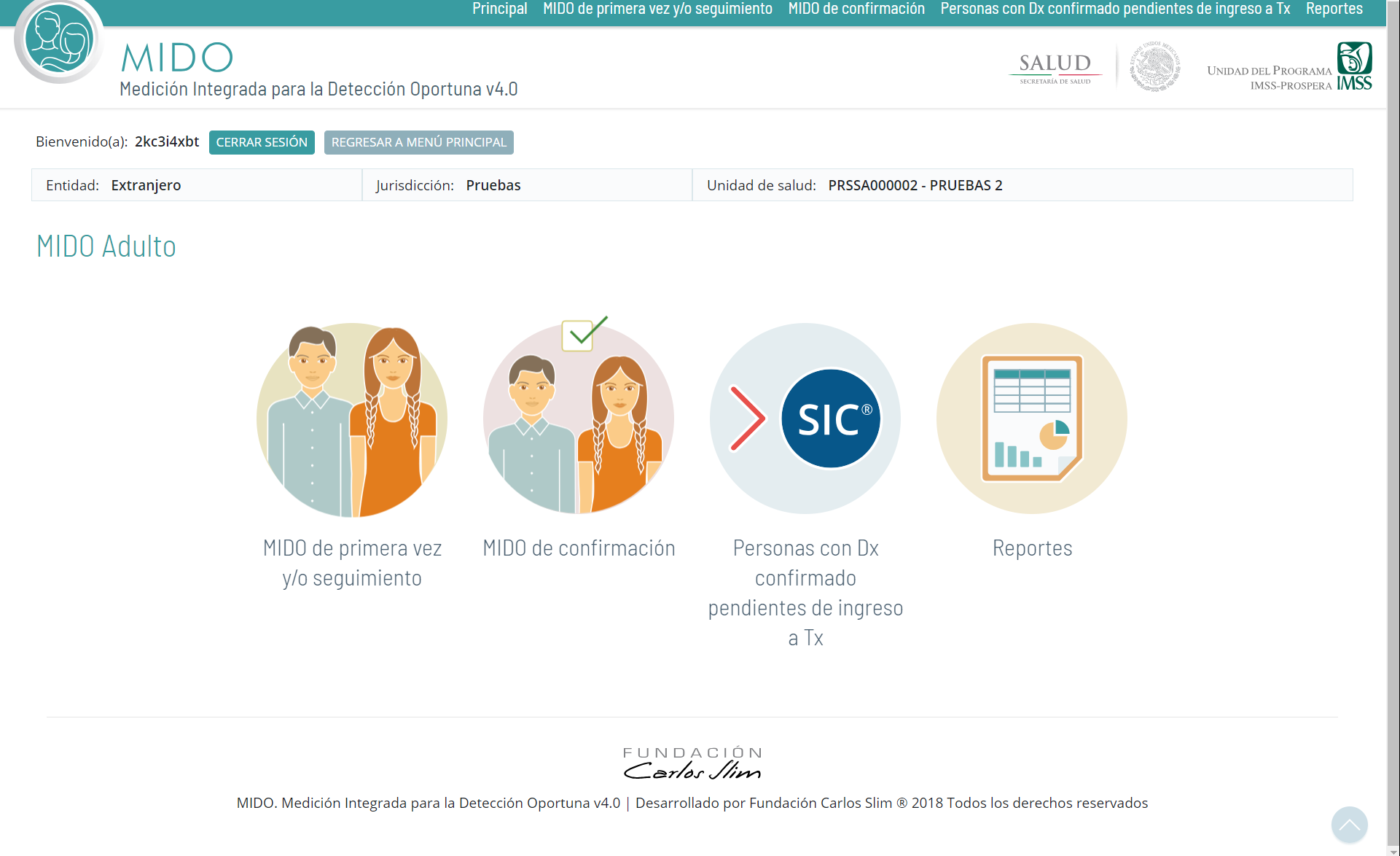 MIDO de confirmación

Hipertensión 
Diabetes
MIDO en Línea
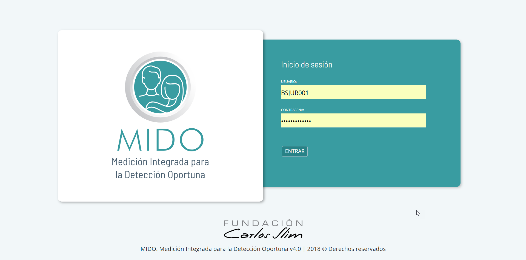 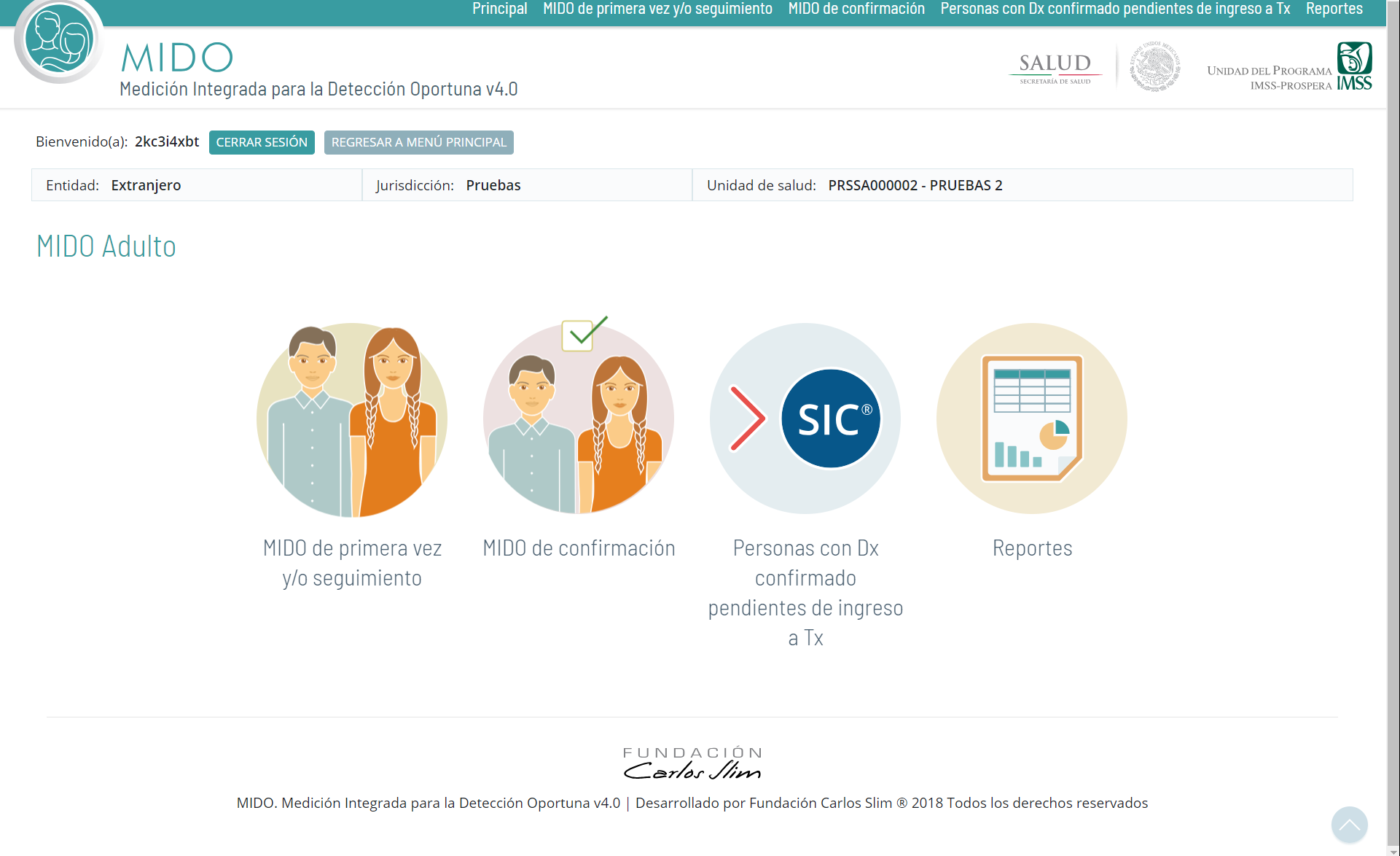 Personas confirmadas y pendientes de Ingreso a tratamiento
Obesidad 
Hipertensión 
Diabetes
Hoja diaria de detecciones SINBA-SIS-DET-P
Este reporte le permite acceder a la hoja diaria de detecciones de la Unidad de Salud.
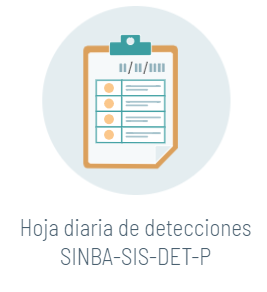 Hoja diaria de detecciones 

SINBA
SIS
Reportes

Registro de personas valoradas
Resultados en la unidad de salud 
Análisis de las valoraciones 
Personas con citas de seguimiento 
Personas sin diagnostico previo con una enfermedad detectada 
Consulta de MIDO´s realizados
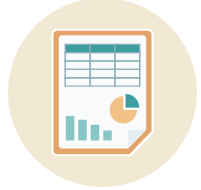 MIDO en Línea
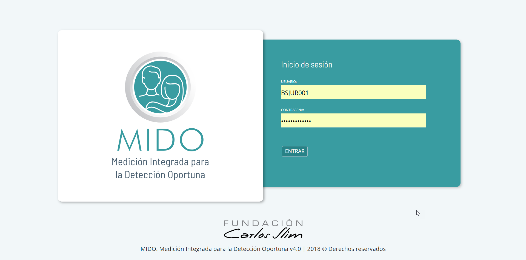 Ingreso a tratamiento
Vínculo con SIC
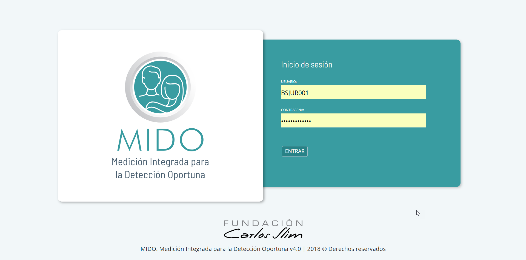 Vínculo entre MIDOv4.0  y SIC para asegurar el continuo de la atención
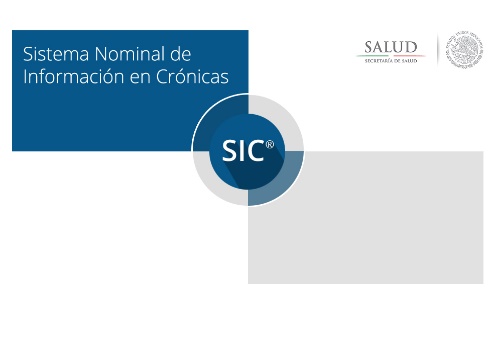 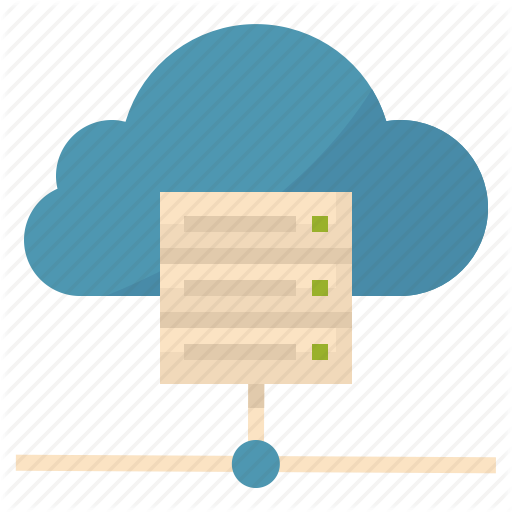 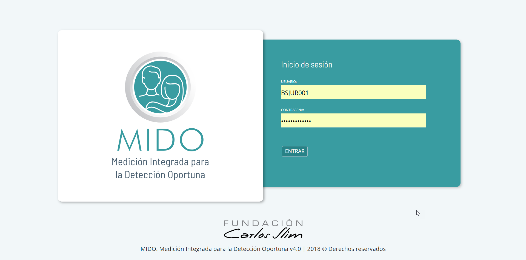 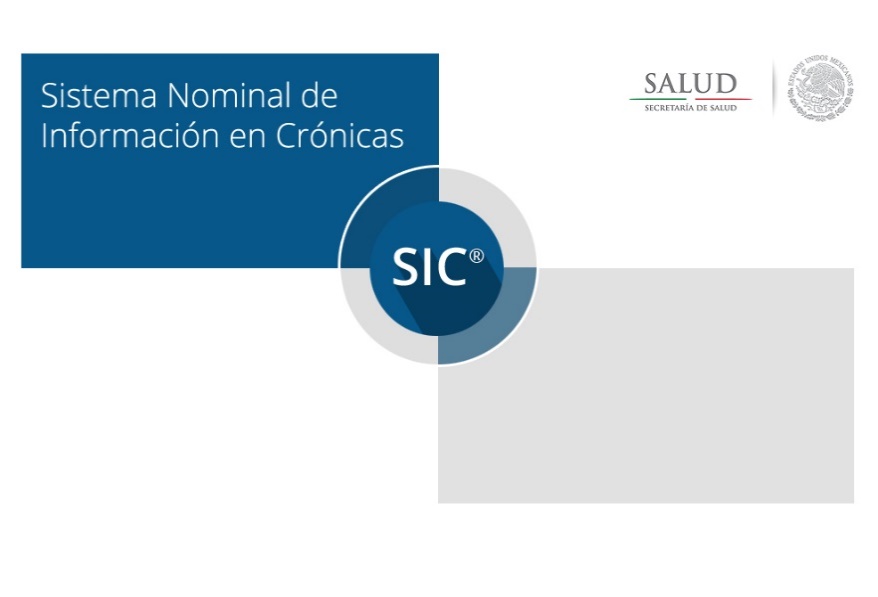 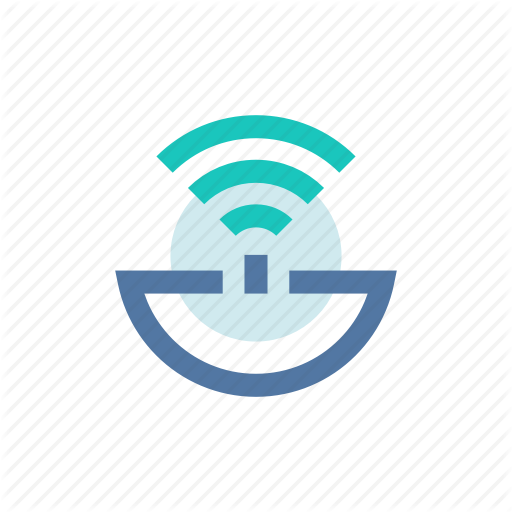 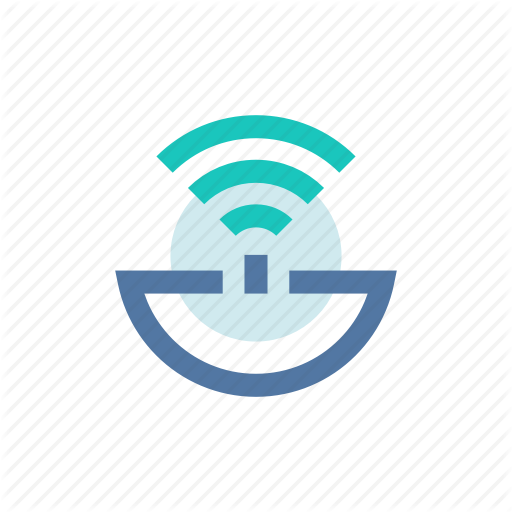 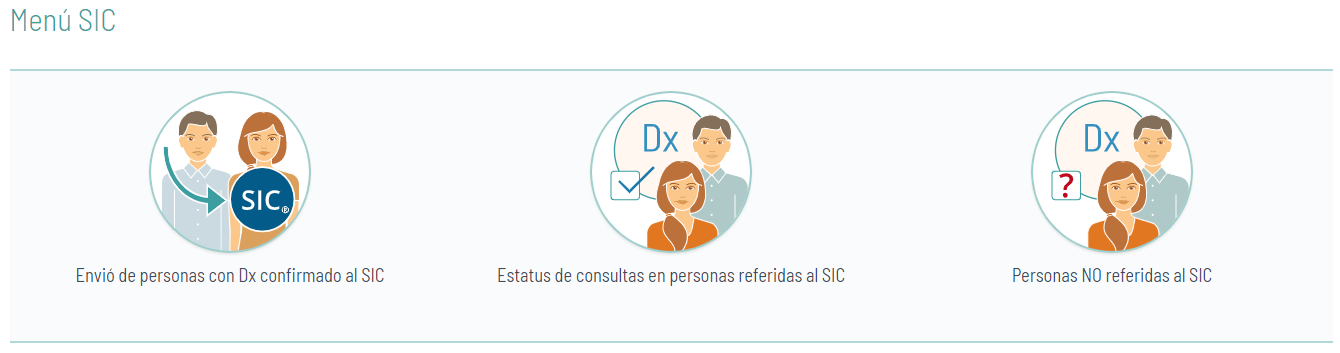 En esta sección,  podrás enviar a tratamiento en SIC a las personas confirmadas con obesidad, diabetes y/o hipertensión.
En este reporte, verás el estatus de las personas que ya se enviaron a SIC para seguimiento, con obesidad, diabetes o hipertensión.
Este reporte es para visualizar el estatus de las personas que NO se enviaron a SIC